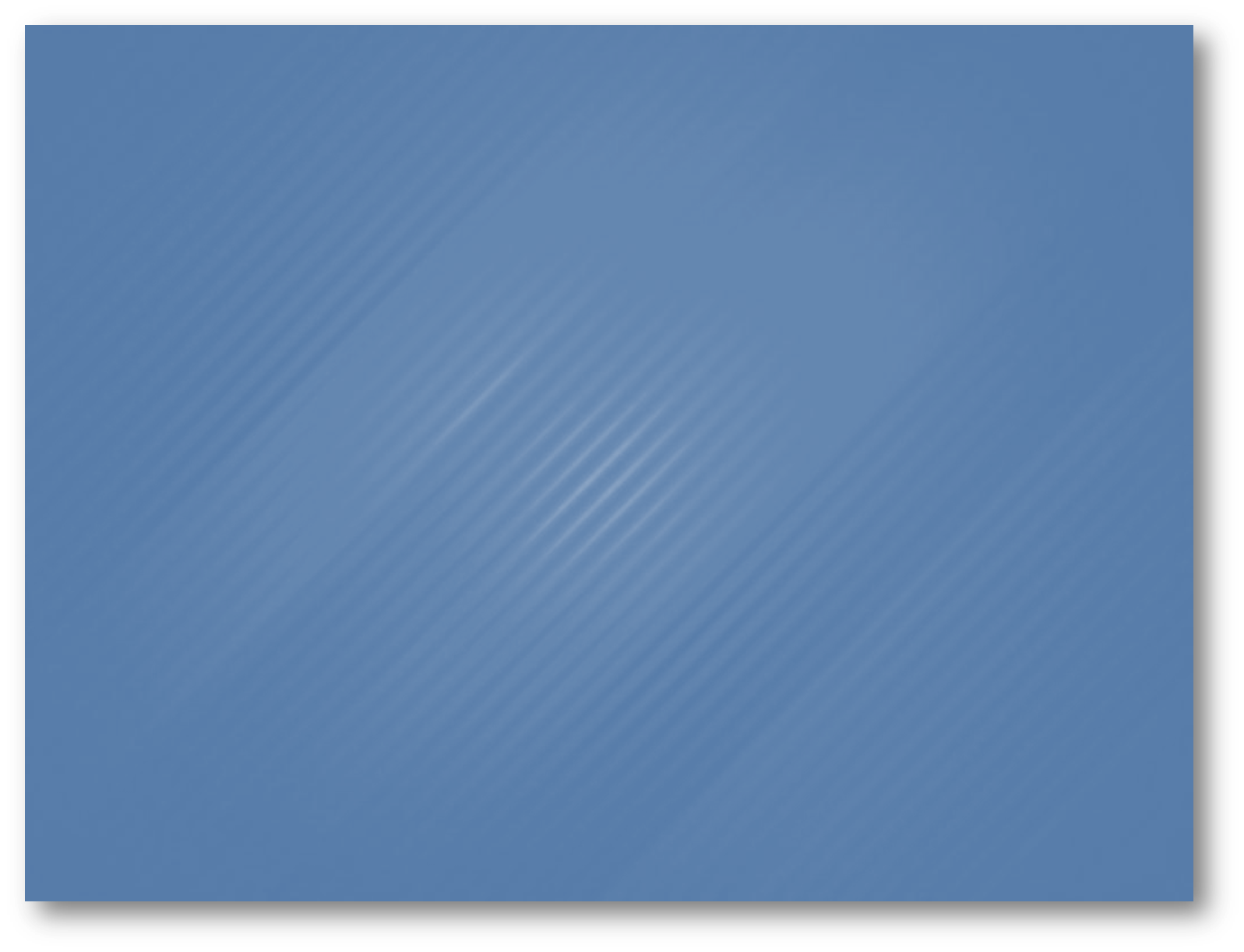 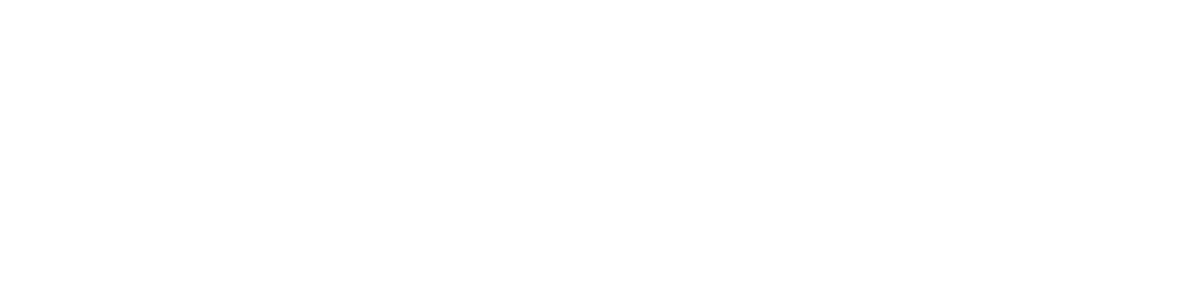 НОВИ САД  18. 12. 2013.
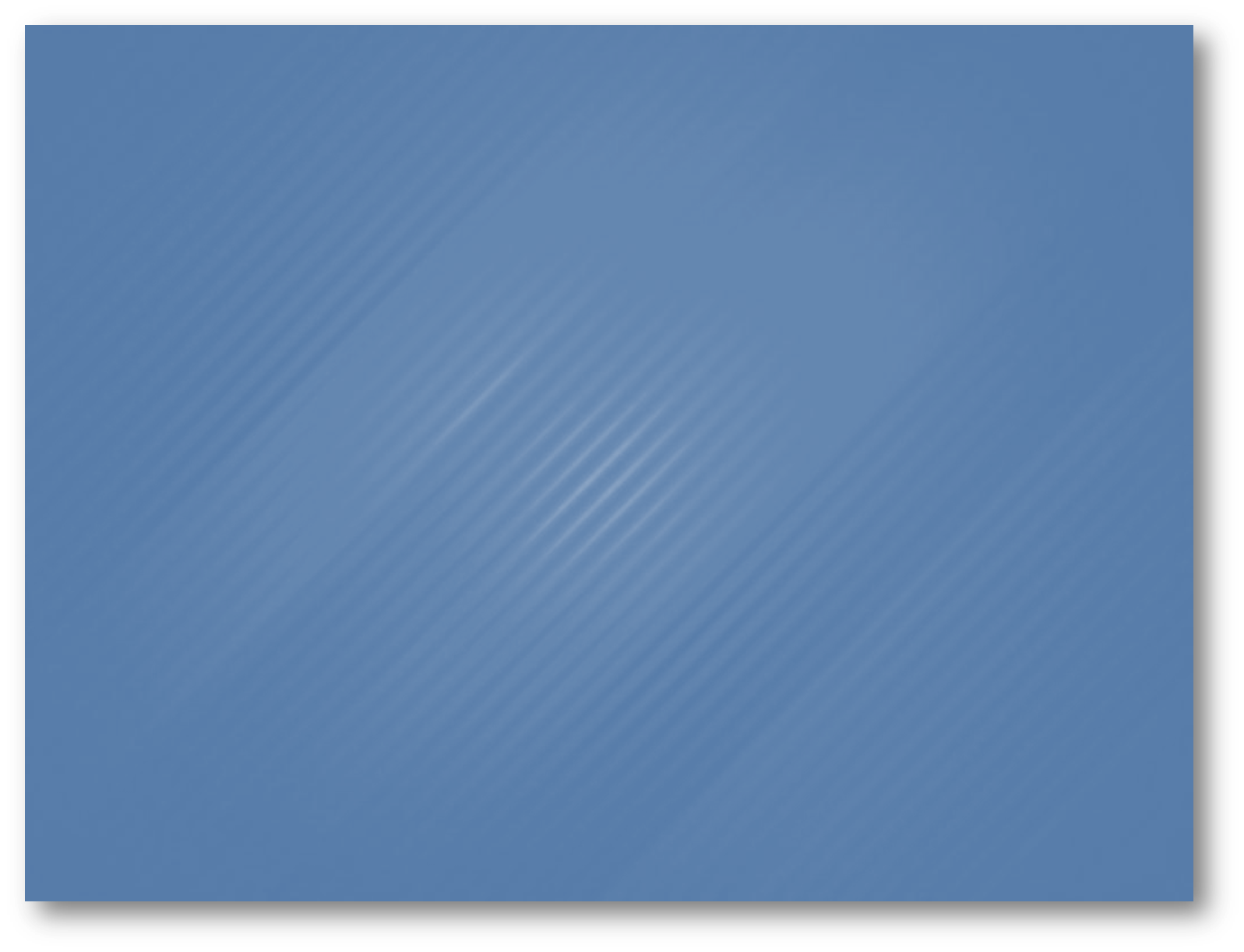 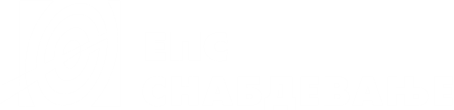 Снабдевaње
електричном енергијом
на отвореном тржишту
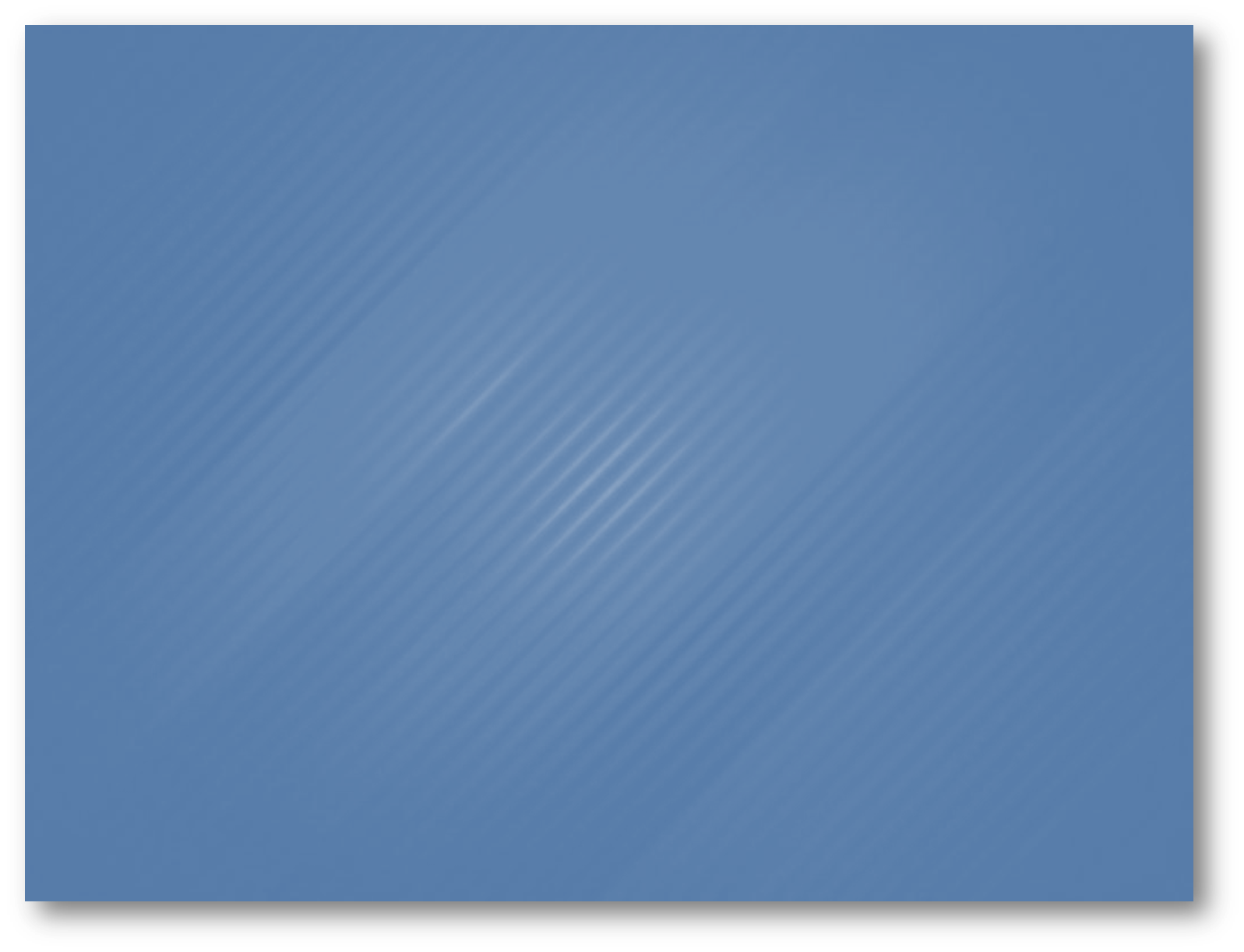 Отварање тржишта
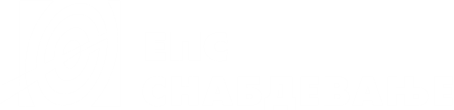 Димензије раздвајања
Раздвајање је одвојило делатности дистрибуције и снабдевања како би се омогућила конкурентност у снабдевању
Електродистрибуција Београд
Електровојводина
Електросрбија
Југоисток
Центар
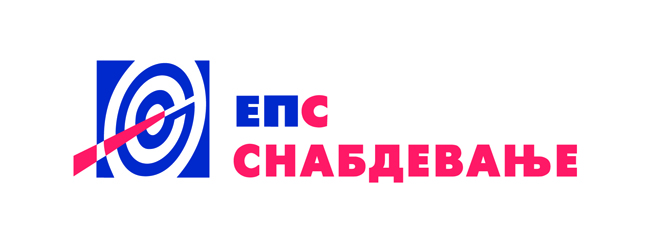 Право
Организација и одлучивање
Лиценца
Рачуноводство
Информације
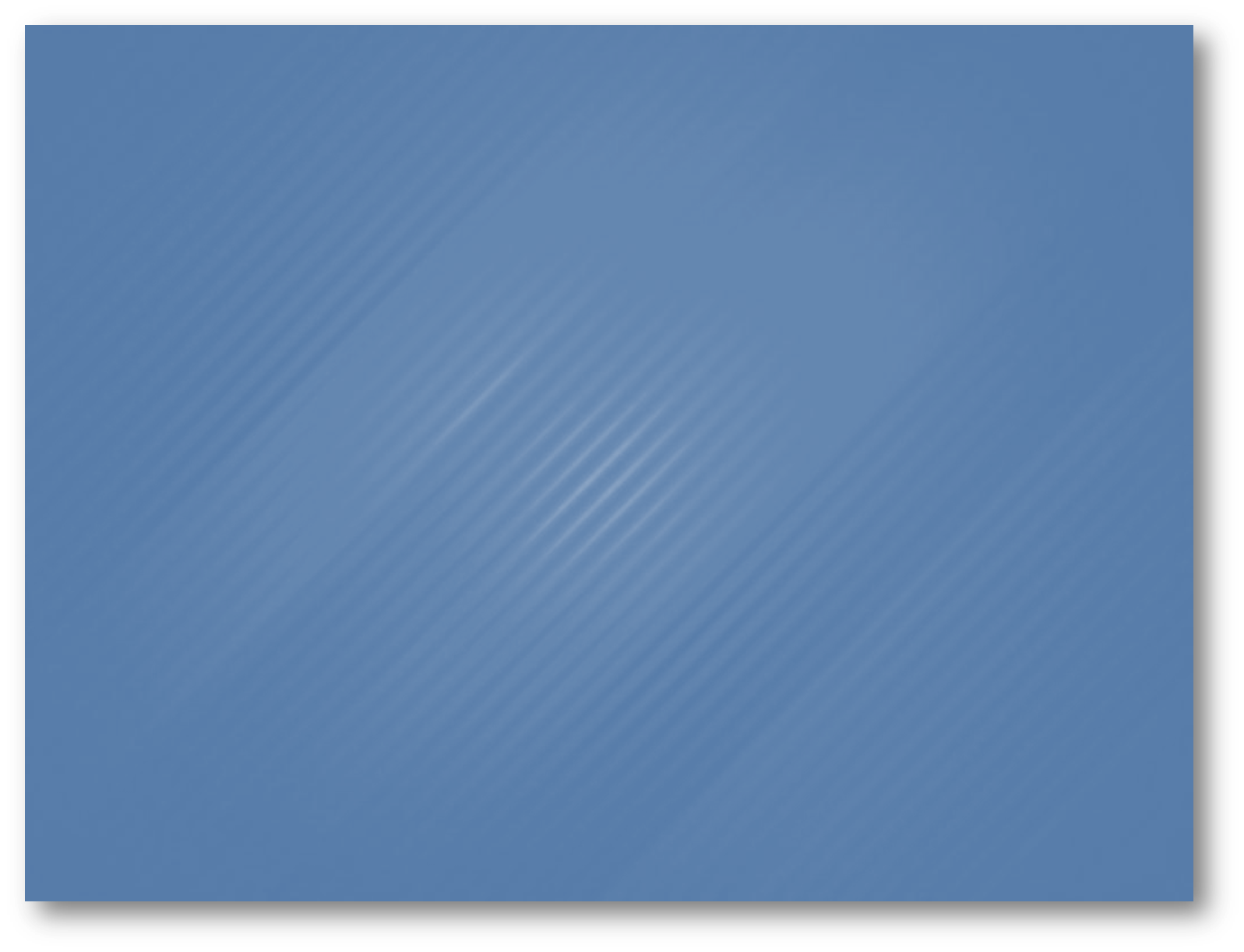 ЕПС Снабдевање
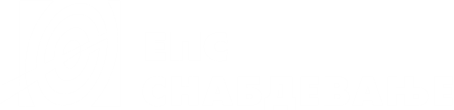 Оснивање и почеци
ЕПС Снабдевање је основано 01.07.2013. године од стране матичног предузећа „Електропривреда Србије“
Основна делатност: трговина електричном енергијом
Снабдева потрошаче који имају право на јавно снабдевање и купце који су на отвореном тржишту
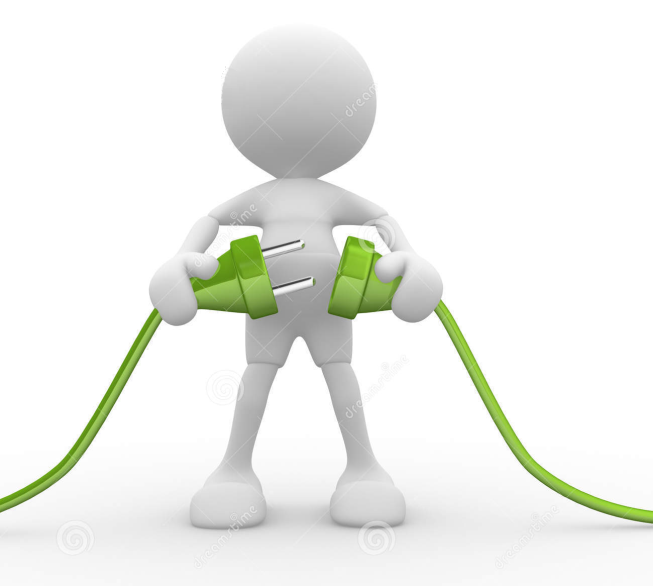 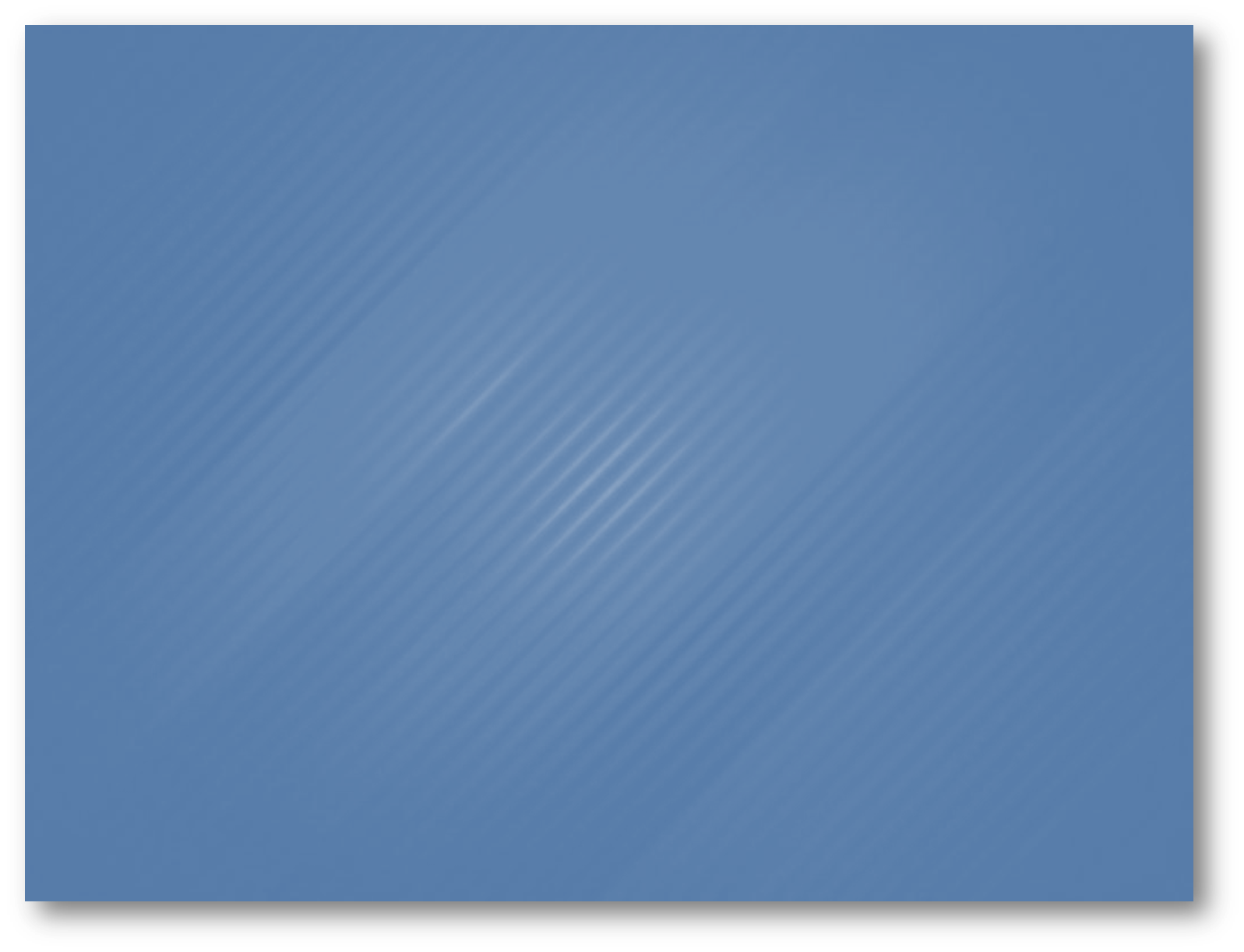 Отварање тржишта
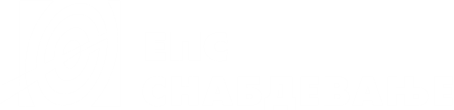 Купци на отвореном тржишту
Након што су купци на ВН прешли на либерализовано тржиште од Јануара 2013, наредни талас је за купце на СН, и велике купце на НН од јануара 2014.
јануар 2013
јануар 2014
јануар2015
март2014
ВН либерализован : ~40
Либерализовани велики купци: ~3,200> 50 запослених и годишњи промет> 10 милиона евра< 1kV напонски ниво
!
Либерализовани сви преостали купци:~3,500,000
Купци морају да се припреме за набавку електричне енергије на отвореном тржишту
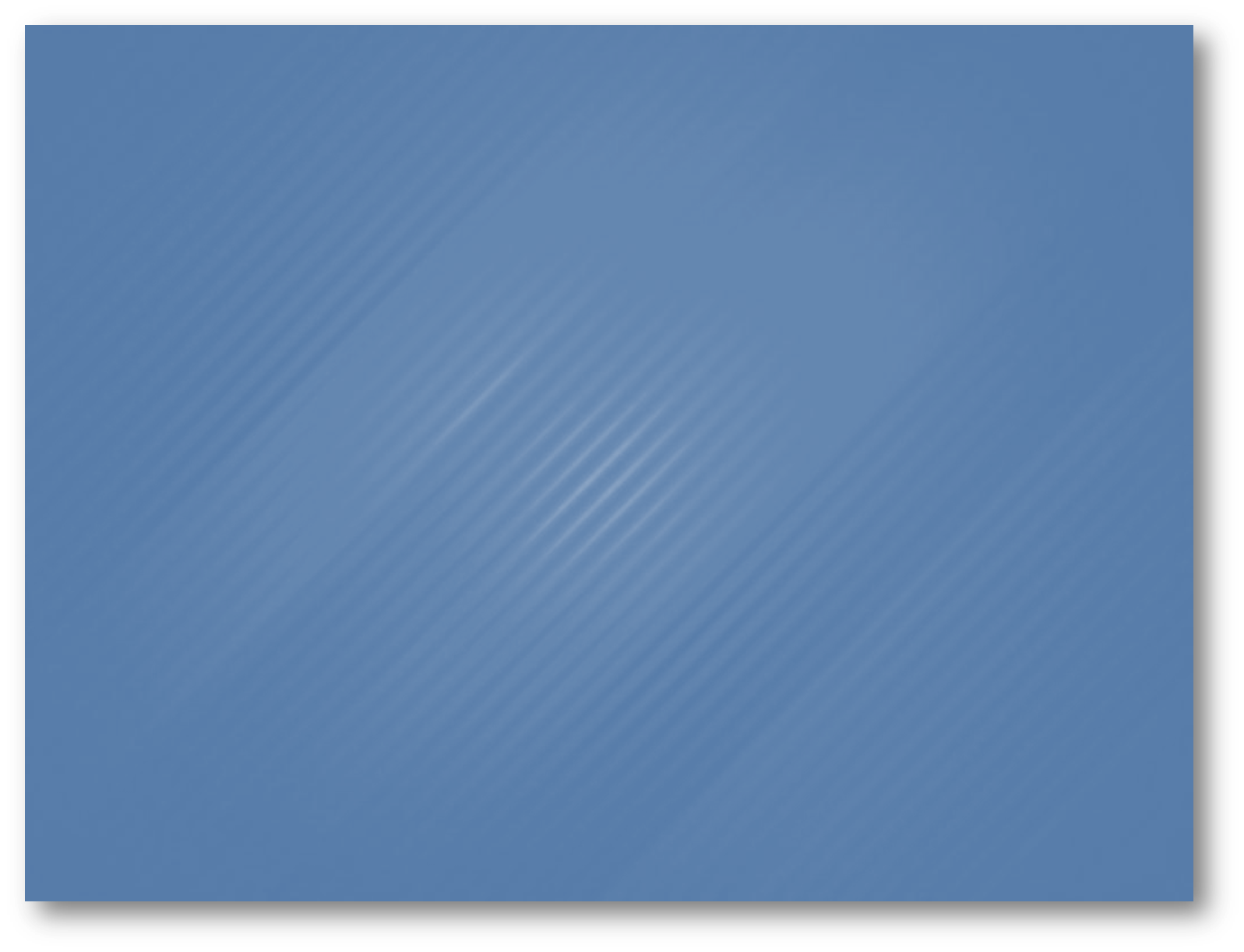 Отварање тржишта
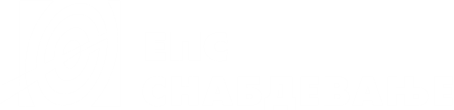 Купци на отвореном тржишту
Након што су купци на ВН прешли на либерализовано тржиште од Јануара 2013, наредни талас је за купце на СН и велике купце на НН од јануара 2014.
Купац губи право на 
јавно снабдевање од 01.01.2014. године ако испуњава бар један услов
Има бар један објекат на средњем напону
Има више од 50 запослених
Има бар један објекат на напону већем од 1kV
или
или
или
Има годишњи приход већи од 10 милиона евра у динарској противвредности
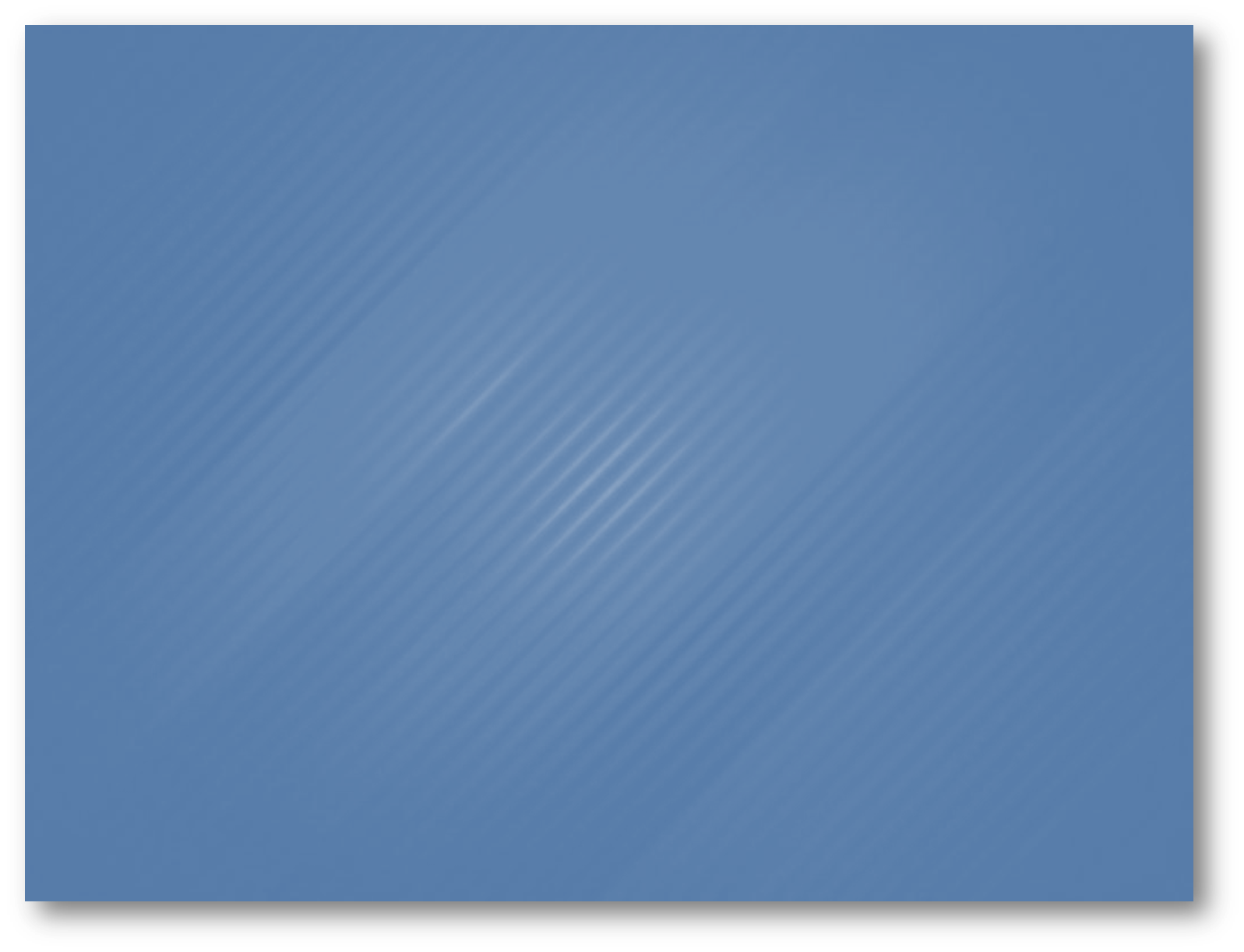 Отварање тржишта
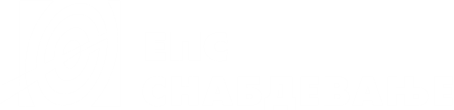 Формирање цене на отвореном тржишту
Само о енергетској компоненти финалне цене електричне енергије може се слободно преговарати на отвореном тржишту
Тржишни играчи слободно преговарају
Тарифна структура са високом/ниском или јединственом тарифом
Цена за балансну одговорност укључена у цену енергије
Енергија се уговара на годишњем нивоу 
Предвиђање потрошње према високој/ниској тарифи на месечном нивоу
Енергија
Структуру тарифа и ниво цена одобрава Регулатор (варијабилне компоненте у вези са активном и реактивном енергијом, фиксна компонента у вези са одобреном и прекомерном повезаном снагом)
Мрежарине фактурише и наплаћује снабдевач (потпуно снабдевање) 
Накнада за обновљиве изворе
Финална цена електричне енергије
Приступ
систему 
(мрежарина)
Обновљиви 
извори
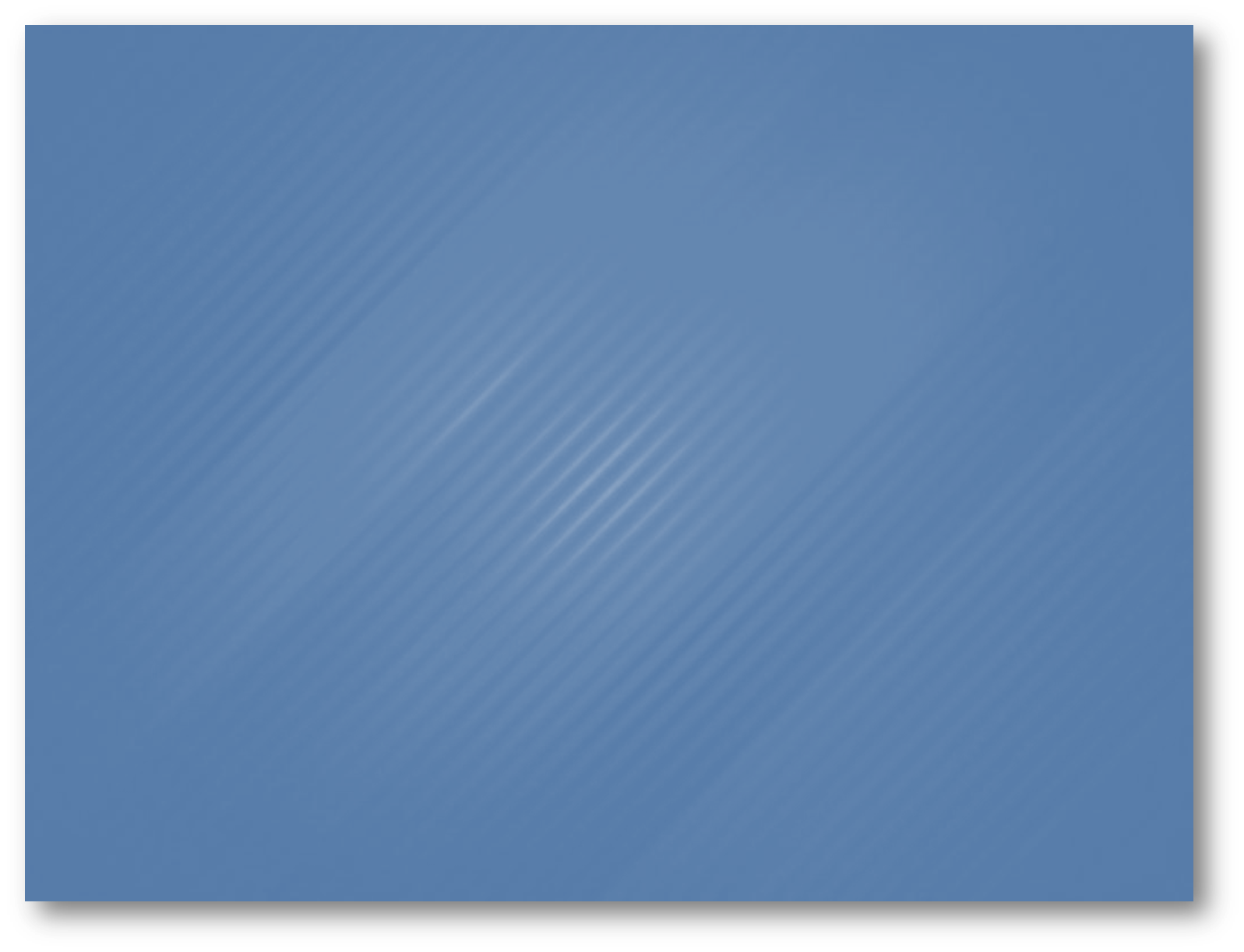 Отварање тржишта
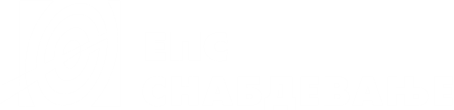 Цена електричне енергије
На захтев купца
Јединствена цена
Виша и нижа тарифа
Просечна цена електричне енергије за цео временски период, јединствена за периоде више и ниже тарифе, као и сезоне
Цена електричне енергије у вишој и цена електричне енергије у нижој тарифи.
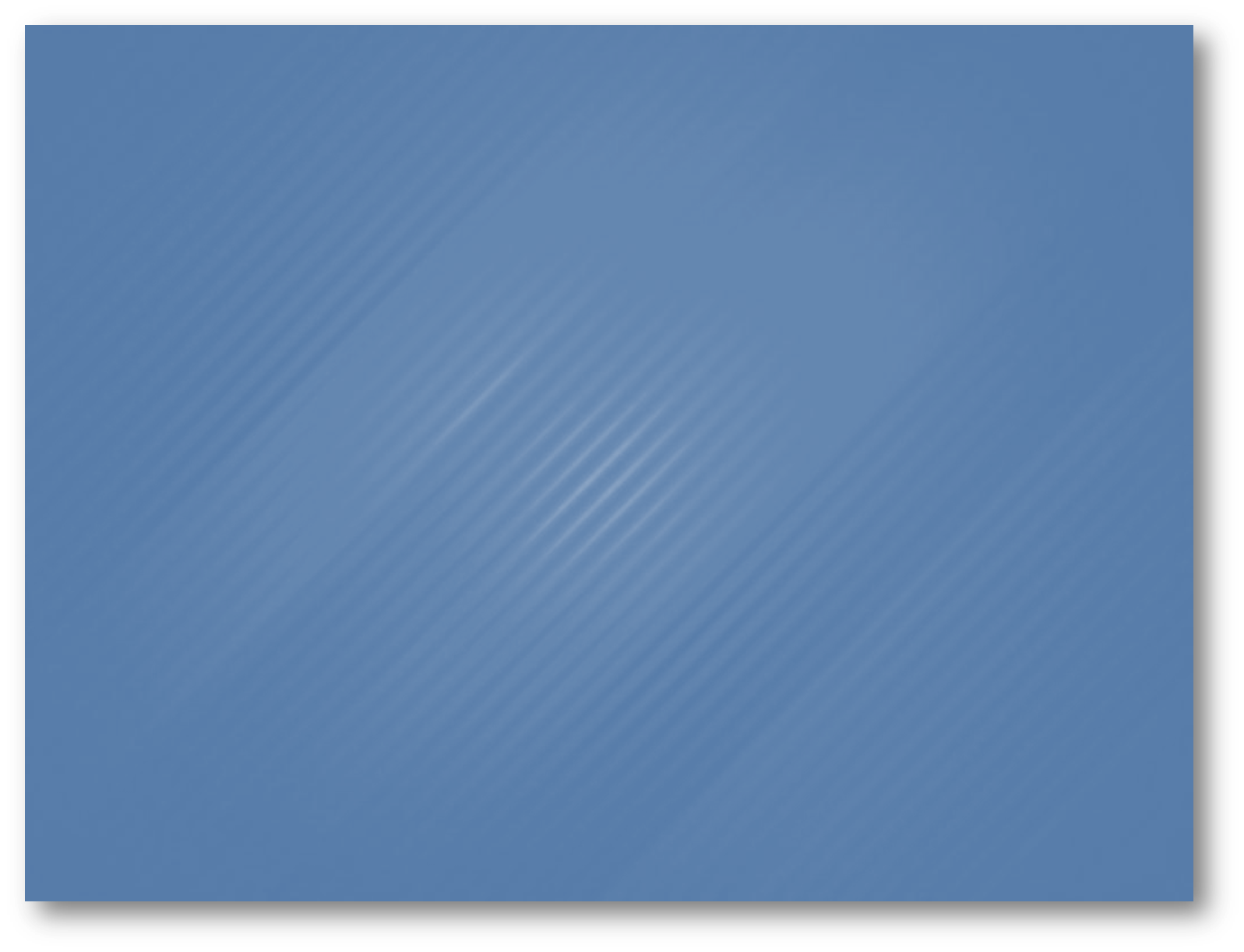 Отварање тржишта
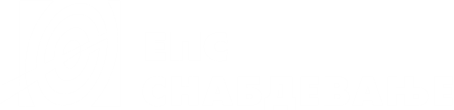 Регулисана цена
Накнада за обновњиве изворе
Цена приступа систему
Цена приступа дистрибутивном систему одређена је на основу цене коју одобрава Агенција за енергетику Републике Србије (АЕРС).
Одређена је уредбом Владe Републике Србије 
     („Службени гласник РС“  
     бр. 8/2013)
 
Постојећи износ: 0,044 RSD/kWh
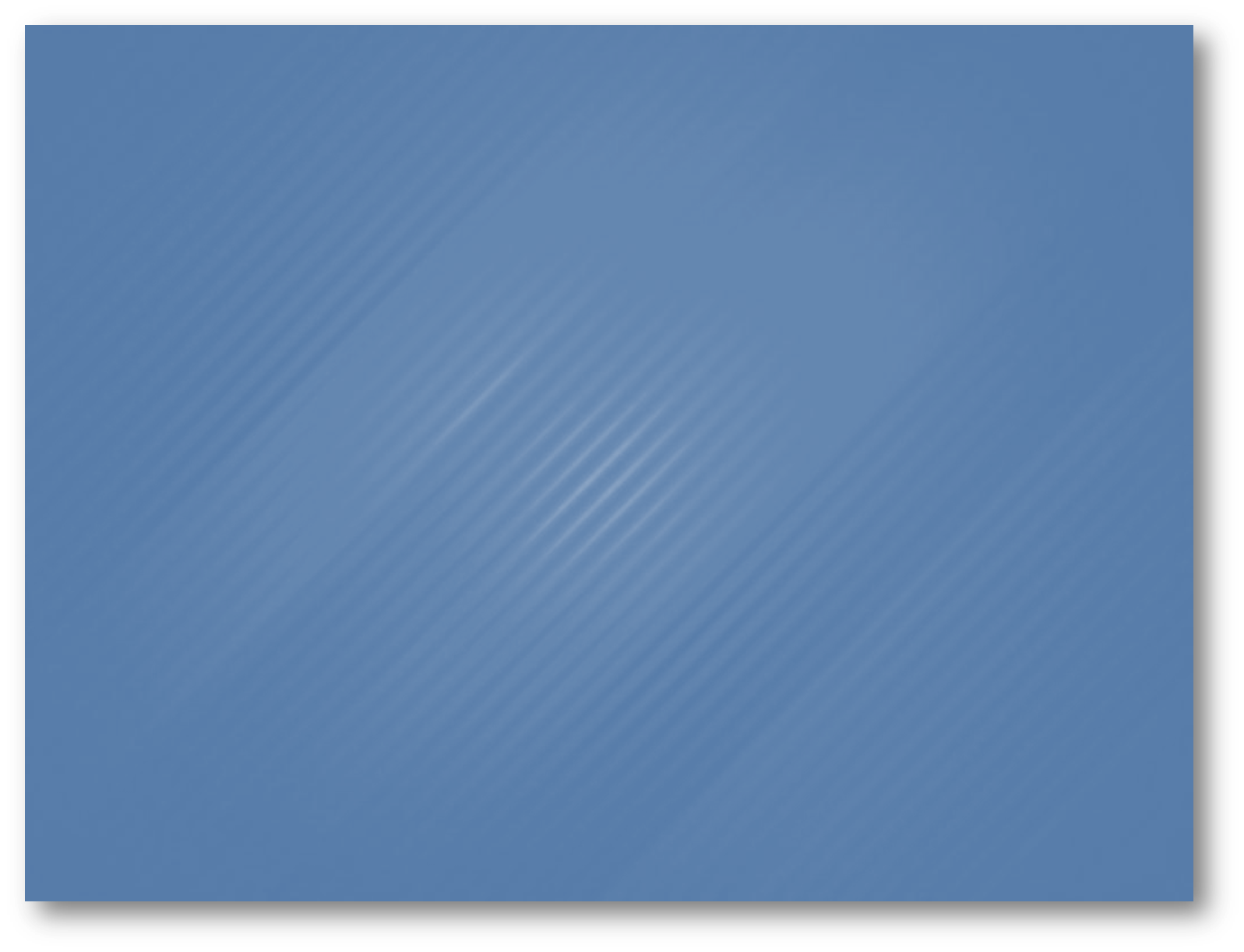 Отварање тржишта
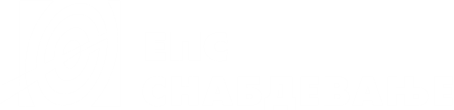 Регулисана цена
Накнада за обновњиве изворе
Цена приступа систему
Цена приступа дистрибутивном систему одређена је на основу цене коју одобрава Агенција за енергетику Републике Србије (АЕРС).
Одређена је уредбом Владe Републике Србије 
     („Службени гласник РС“  
     бр. 8/2013)
 
Постојећи износ: 0,044 RSD/kWh
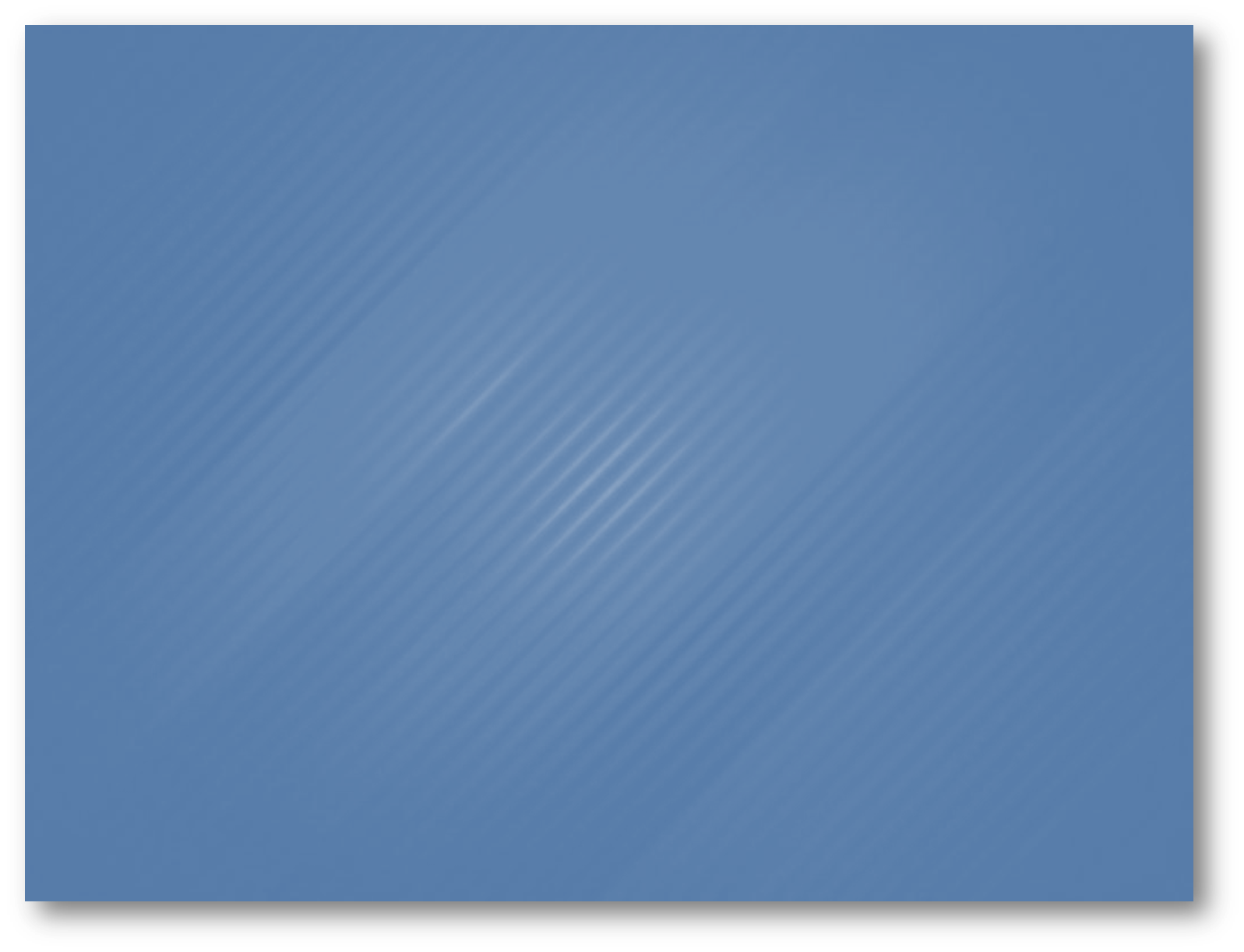 Отварање тржишта
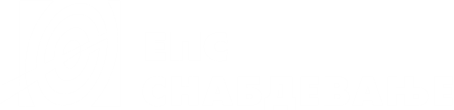 Регулисана цена
Цена приступа систему
Тарифни елементи
Активна ел. енергија у вишој тарифи (kWh)
Активна ел. енергија у нижој тарифи (kWh)

Реактивна ел. енергија (kvar)
Прекомерна реактивна ел. енергија (kvar)

Одобрена снага (kW)
Прекомерна снага (kW)
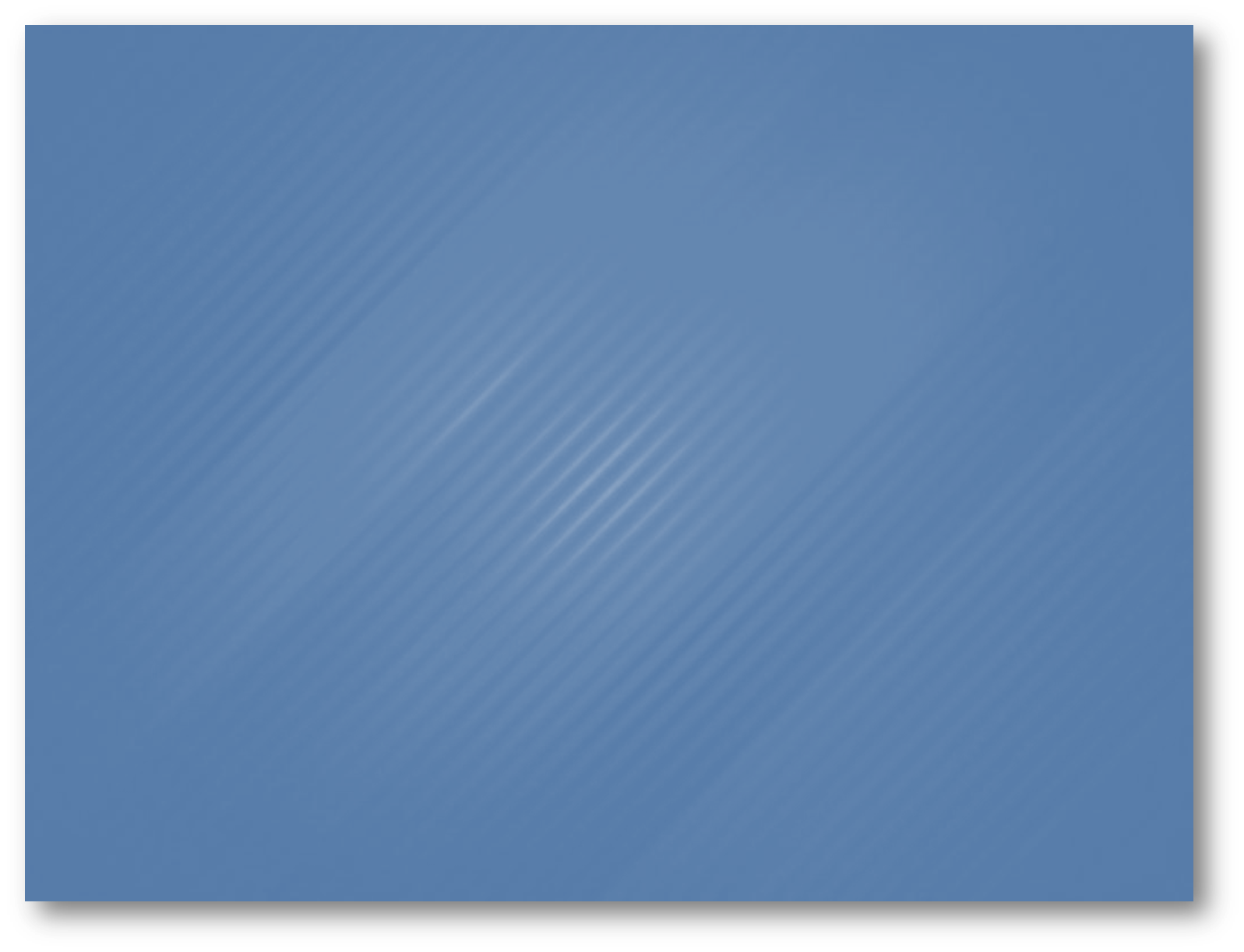 Отварање тржишта
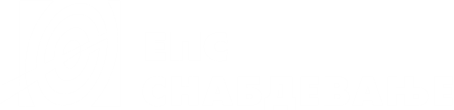 Регулисана цена
Цена приступа систему
Обрачунска снага
Од 01. 01. 2014. за квалификоване купце

ако је очитана снага ≤ одобрена 
обрачунска = одобрена
ако је очитана снага > одобрена 
обрачунска
=
одобрена + пенализована прекомерна снага
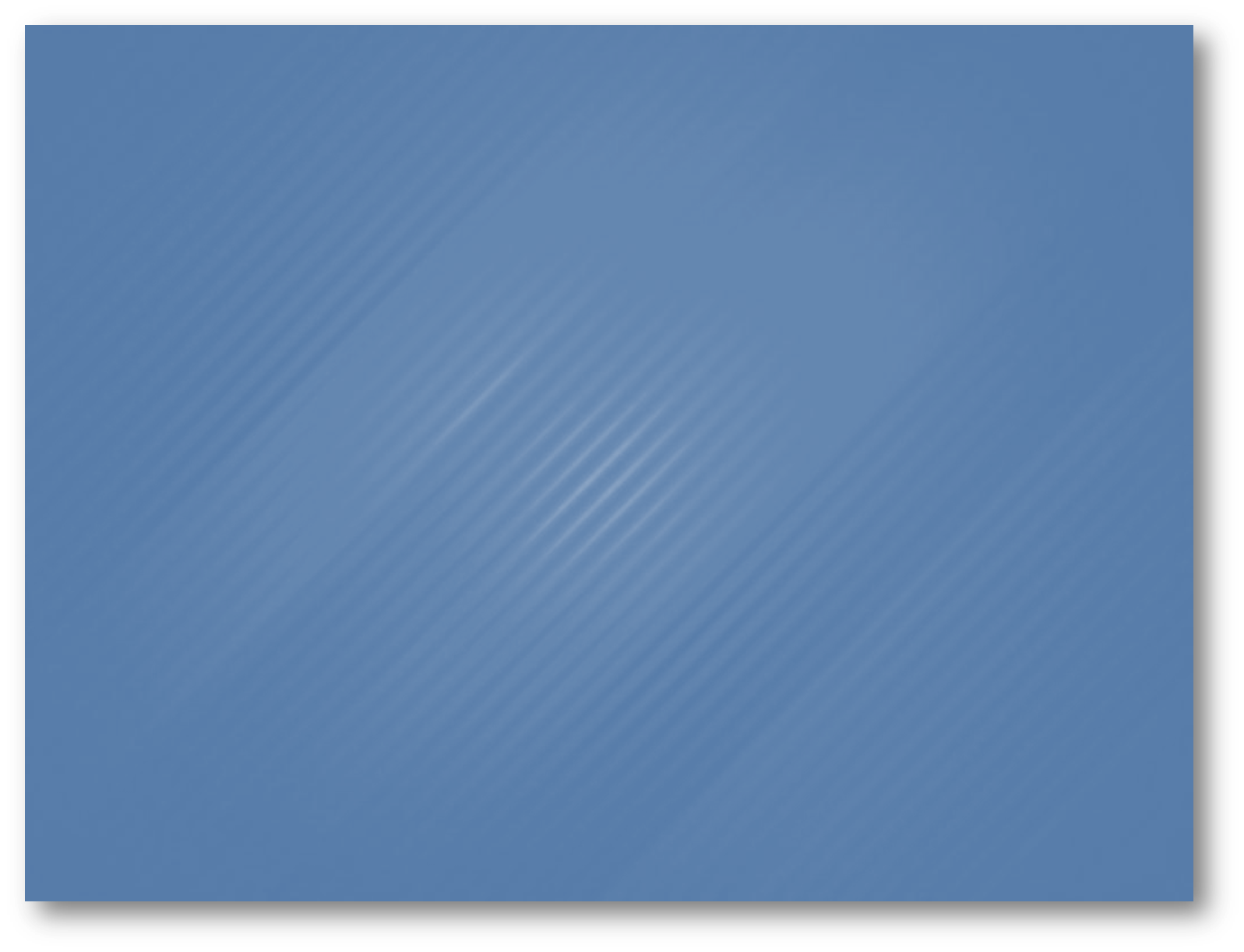 Отварање тржишта
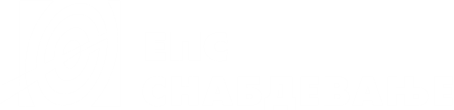 Комуникација са купцима
Размена информација
Презентовање понуде и закључивање уговора
2
1
Представљање прилагођене понуде 
Разговар о комерцијалним условима и давање одговора на сва питања
Закључивање уговора о потпуном снабдевању електричном енергијом
Представљање Концепта продаје и управљање купцима
Објашњења у вези отварања тржишта (уколико их купац затражи)
Информације о купцима за израду прилагођене понуде
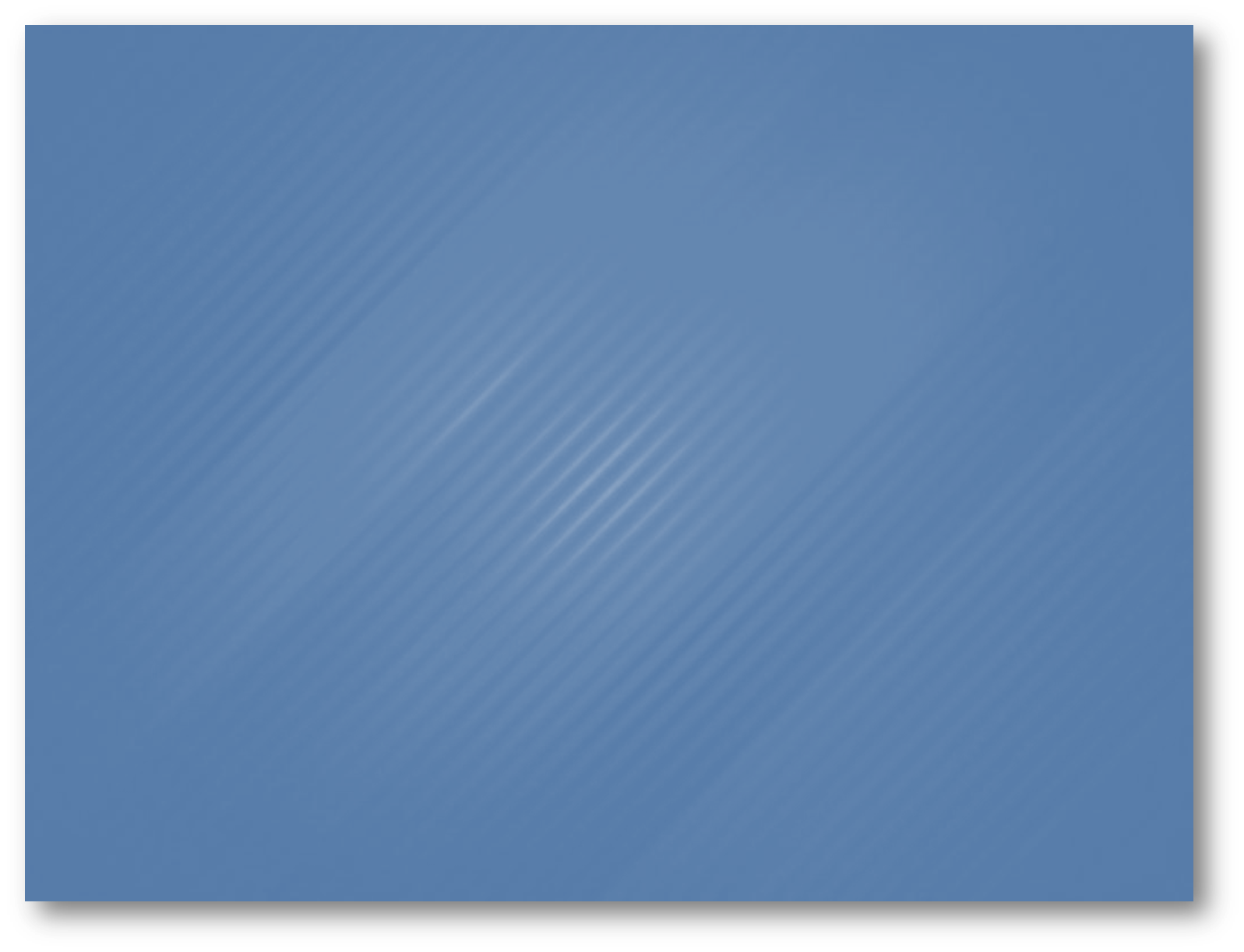 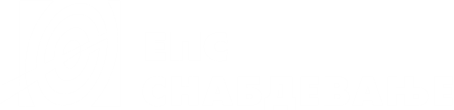 Конаткт центар
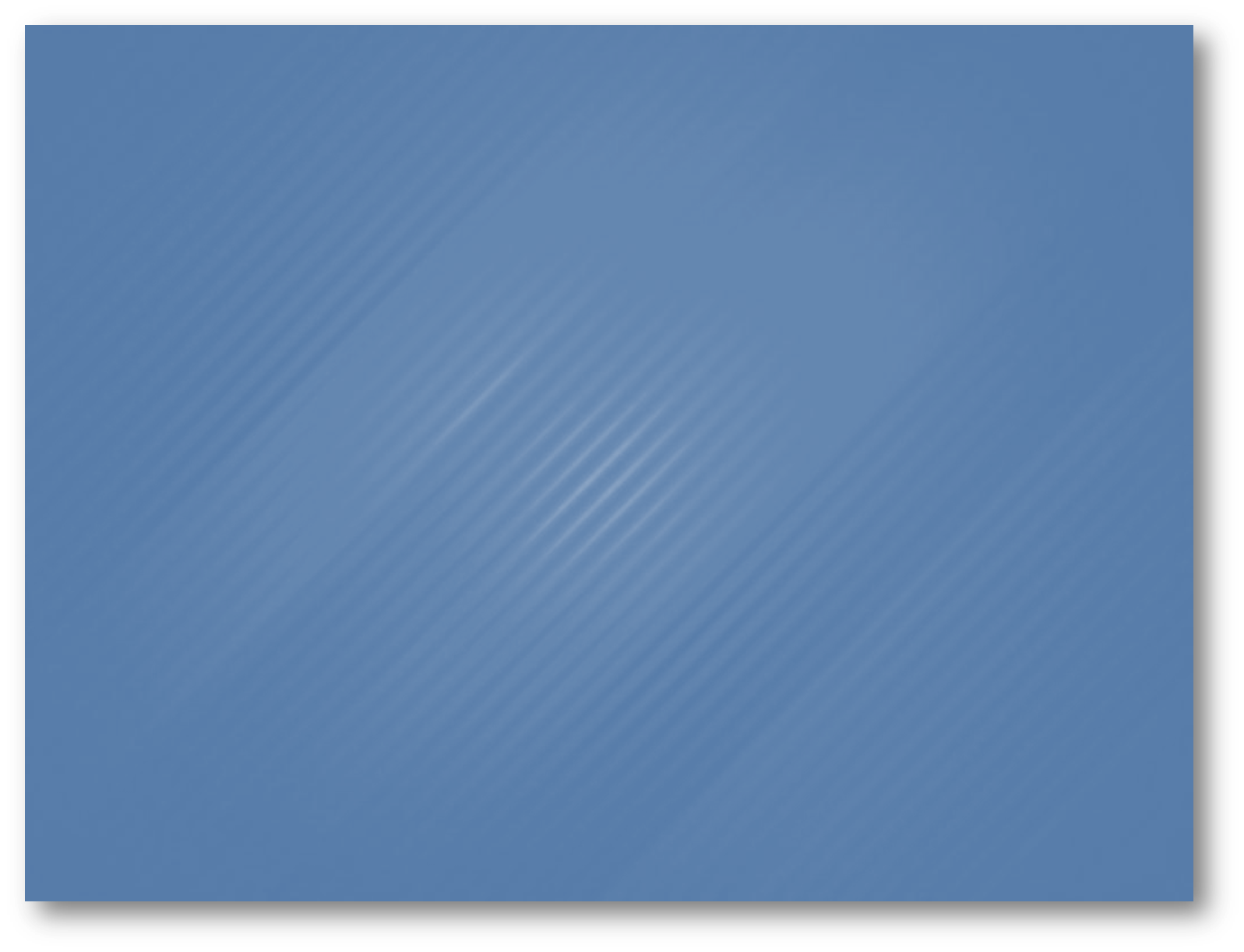 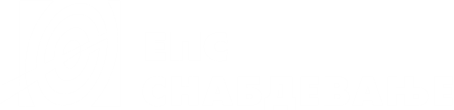 Питања
?
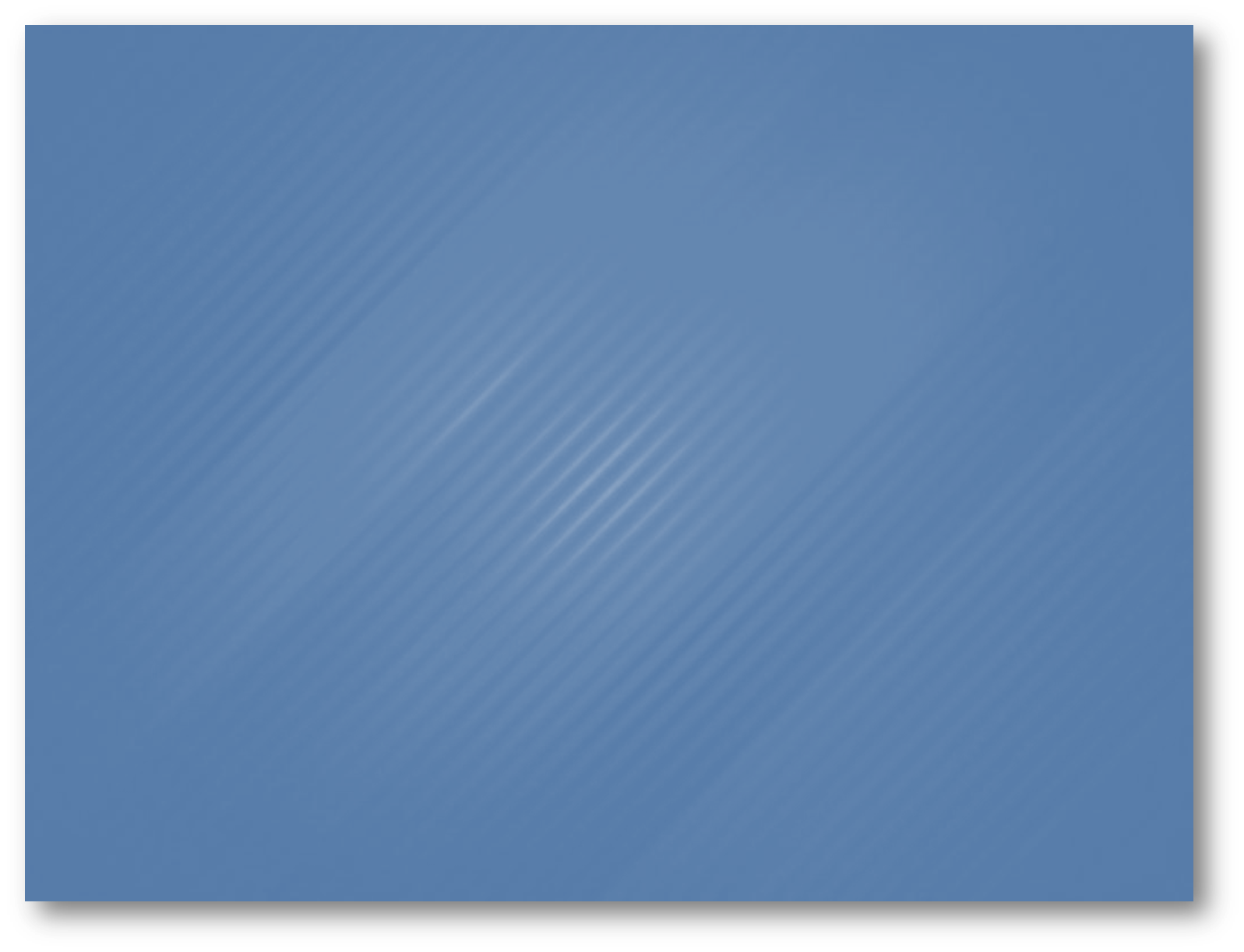 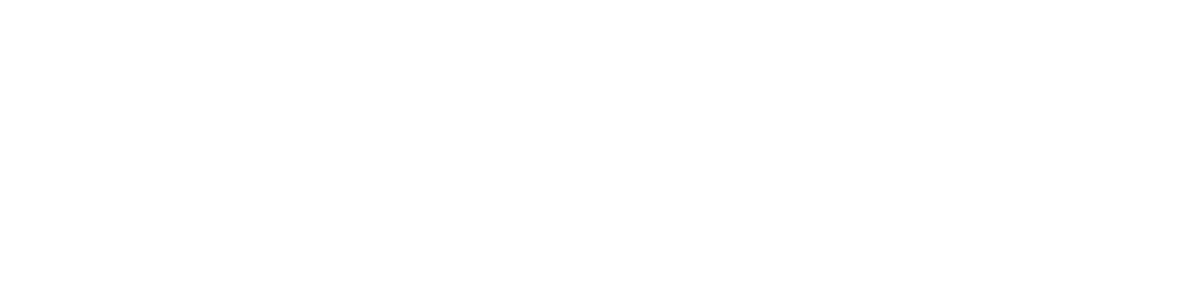 Хвала на пажњи!
НОВИ САД  18. 12. 2013.